Порядок проходження анонімного опитування через web-порталдля консультацій та технічної підтримки: е-mail nmv@kname.edu.ua
1. Зайдіть на web-портал автоматизованої системи управління навчальним процесом ХНУМГ імені О.М. Бекетова за наступним гіперпосиланням та пройдіть авторизацію, якщо не реєструвались раніше то спочатку  реєстрацію https://erp.kname.edu.ua
2. Важливо! Здобувачі вищої освіти, які паралельно поєднують навчання за кількома освітніми програмами, освітніми рівнями (бакалавр, магістр), формами навчання в ХНУМГ імені О.М. Бекетова. Якщо ви вже зареєстровані на нашому порталі, то за допомогою логіна ви зможете з свого кабінету мати доступ до вільного вибору, розкладу занять та інших ресурсів, у кожній з груп у якій навчаєтесь. Достатньо лише авторизуватися, натиснути на іконку з вашим логіном, а далі на ПІП та обрати потрібну групу.
3. У розділі Опитування оберіть пункт меню Опитування та з випадаючого списку обрати дисципліну
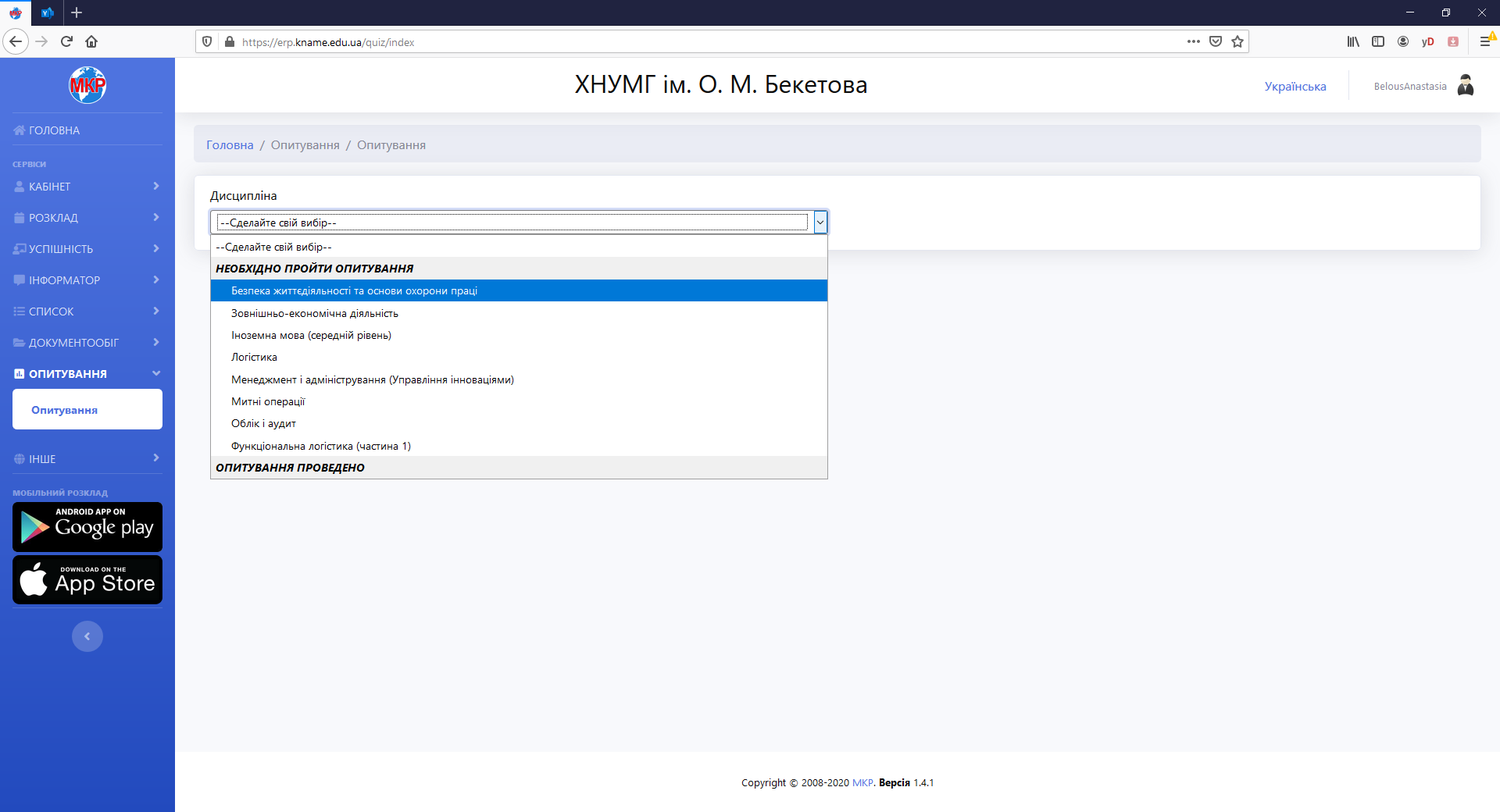 --Зробіть свій вибір--
--Зробіть свій вибір--
4. Відповісти на всі запитання анкети, встановивши позначку біля обраної кількості балів та зберегти анкету.
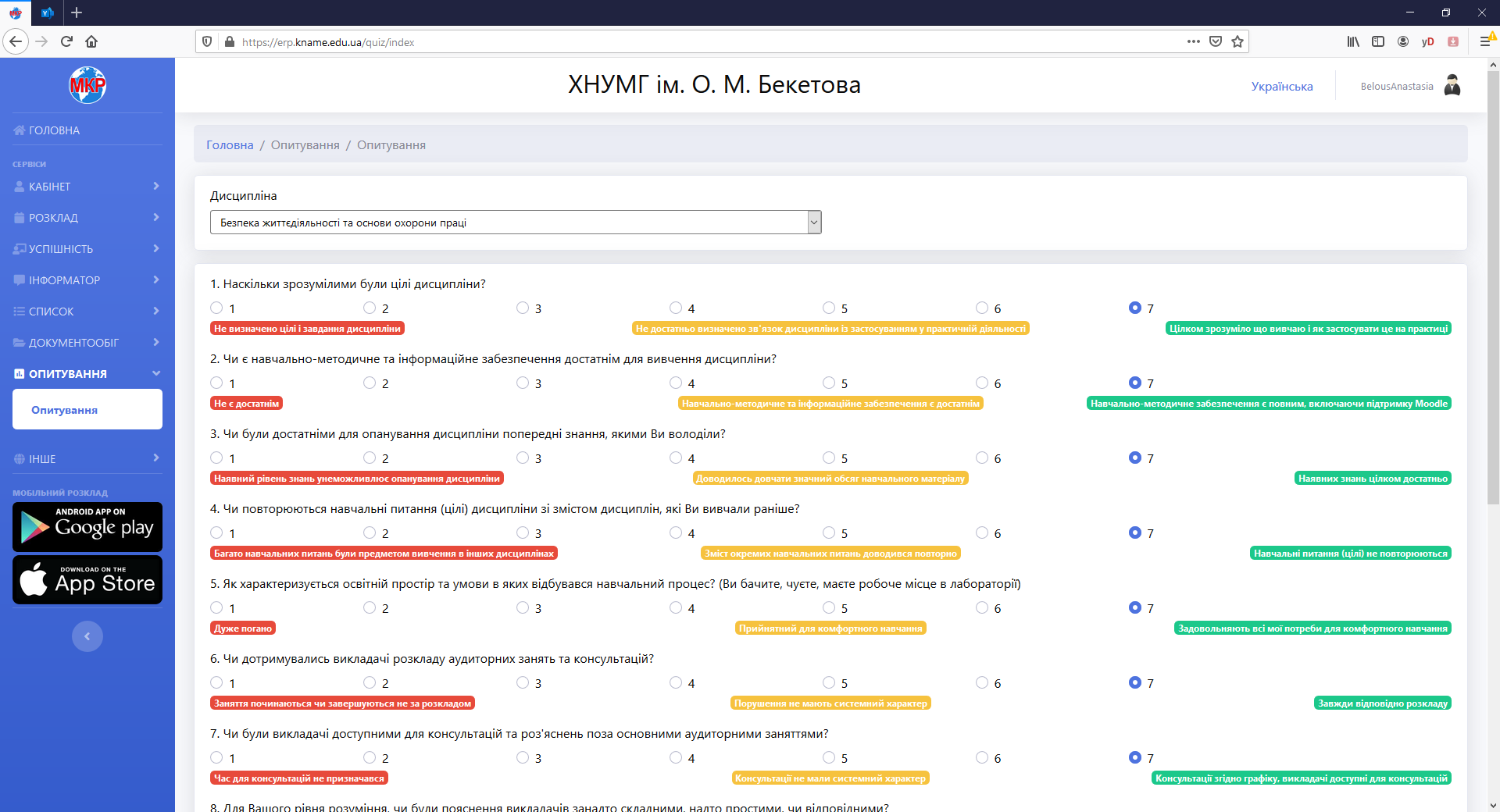 5. Обрати наступну дисципліну для проходження опитування. Опитування вважається завершеним коли всі дисципліни перейдуть у категорію Опитування проведено. У нашому прикладі опитування пройдено лише з дисципліни Безпека життєдіяльності та основи охорони праці.
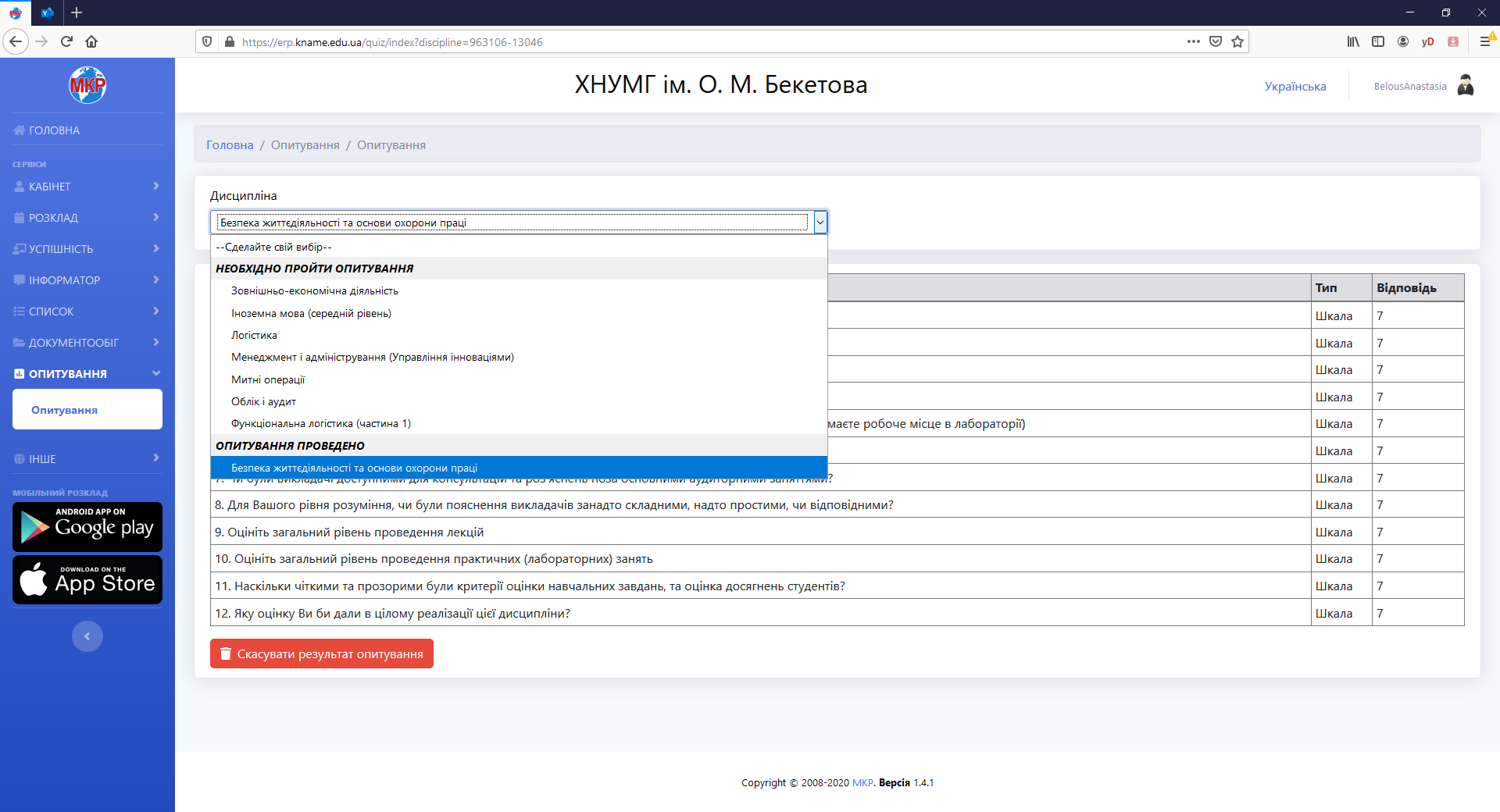 --Зробіть свій вибір--